The Fur Trade and the Selkirk Settlement
Chap. 4
Quick Grade 9 review
Why was Europe interested in North America?

What is Mercantilism?


What Wealth did early explorers find?
Explorers from France and England search for a Northwest Passage to Asia

Mercantilism:  idea that countries gain power through wealth – need colonies  and land and resources 

Cabot – finds Grand Banks = Fish
Cartier trades with Iroquois = Beaver Fur
Champlain sets up the colony of New France to increase fur trade for France
Quick grade 9 review
What is Colonization?





Who controls North America?
Colonization is the idea that a settlement is needed to protect the land and wealth of the fur trade
Britain and France both set up colonies in North America

A century of tension and competition over land and furs leads to the 7 years war (1763)
Britain wins (plains of Abraham) and claims the Colony of New France
Britain then loses the American Revolutionary war
English and French Land Claims: 1645
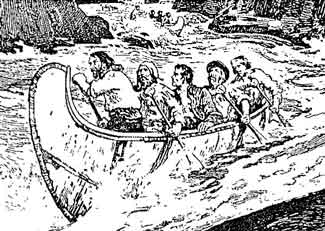 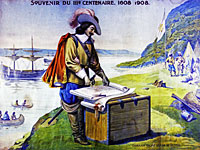 Review:  The Fur Trade
How did the fur trade begin?






Why was fur so valuable?
French set up Fur Trade using the St. Lawrence River to transport furs to France
Coureur De Bois, and later Voyageurs, explore, map make connections with Native groups and bring furs to Montreal for shipment

Beaver fur (soft underside) was used for hats – very fashionable
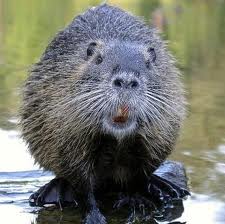 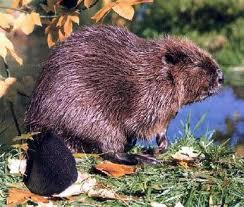 Review:  The Fur Trade
How does England enter the Fur trade?


How does HBC begin?



What is Rupert’s land?
Radisson and Groseilliers go to England to convince the King to transport furs through Hudson’s Bay

King Charles Creates Hudson’s Bay Company, and gives them exclusive trading rights in all lands that drain into the bay

Territory controlled by HBC is called Rupert’s Land
HBC and Rupert’s Land
Land rights controlled by HBC in 1764
Land rights controlled by HBC in 1850
Review:  The Fur Trade
How was the HBC set up?


Did the HBC have competition?
HBC built forts on mouth of rivers, on Hudson’s Bay and Natives brought them furs

Many French fur trading companies existed 
After France lost the 7 years war, the French fur traders went o work for an American Company:  NORTH WEST COMPANY

Both the HBC and NWC fought for a Monopoly on the Fur trade
Review:  The Fur Trade
What is Monopoly?


How were the NWC and HBC fur trading companies different?
Monopoly  = exclusive control of the resources


Chart p. 128 in Horizons

Map of NWC and HBC trade routes p. 128 in Horizons
Review:  The Fur Trade
How did the HBC and NWC react to one another?


What was the result?

why?
Worked against one another, started disagreements between the Natives to get them to bring their furs

2 companies Merged in 1821 
(called HBC)

There wasn’t enough furs for both (hunt almost to extinction)
The Fur Trade and First Nations
What First Nations groups lived in Rupert’s Land?


How were the First Nations groups changed by the Fur Trade?
Cree and Dene (Plains)
Obibway and Stoney (Iroquois)


Abandoned traditional way of life to hunt furs for Europeans
Stop fishing / hunting for self (buy supplies from trading posts with money from furs)
Hunt animals to near extinction  (map p. 132)
Exposed to new disease (ex. Smallpox)
The Fur Trade and First Nations
What role did women play in the fur trade?
Processed and collected furs
Prepared food, medicine, shelter and clothes
Knowledge of local food
Made Pemmican
Guides, interpreters, negotiators for Voyageurs and fur traders
Married European men (country wives)
Created the Metis people
The Fur Trade and First Nations
How did each company feel about these marriages?
NWC = saw this as strong business tie with First Nations (good)

HBC  = saw women and children as costing too much and had rules against marriage
The Fur Trade and First Nations
What was it like for the women to marry a fur trader?
Away from family and friends who could provide food and shelter in bad times
Could improve social status (own/ family) by acting as negotiator at fort
More exposure to disease
Difficult pregnancy, more pregnancies
Children belong to men so women could lose children
Culture conflicts
Life in fort is easier, but lower status
Often abandoned when men return to Europe
The Metis
Who are the Metis?


What were the Metis like?
Children of European fur traders and Native  women – culture/ people unique to Canada

Shared culture of both parents
Spoke English or French and at least 1 native language
Had own languages 
Sometimes boys educated back east or in Europe
Girls were more Native as stayed with mother
Christian = Father’s Religion (Roman Catholic or Protestant)
Usually work in fur trade (women too)
The Metis
What first Nations traditions did they have?
Followed buffalo hunt (Plains people) – sense of pride, discipline and community (takes great skill)
Had strict rules about hunting buffalo – if rules broken offender was punished by community
Buffalo used to make Pemmican
Fur needed to make winter robes
The Metis
Were the Metis part of the Native bands?


Where did the Metis live?
No.  Respected by other bands, but not one of them (not even seen as a different band – just as different; other)

By 1910, Metis had settled in the Red River Valley (South Manitoba)
Farmed in style of French Habitant (like New France)
Long narrow strips with access to river
Farming style in New France, and Red River
The Selkirk Settlement (p. 143)
Who is Lord Selkirk?



What did he want to do?
1812:  New European Settlers will come to Metis Land 
(present day Winnipeg)

Scottish Noble
Wanted to use his money and power to improve the lives of poor scots

Wanted to give farms in Canada to Scottish farmers who had lost their farms
The Selkirk Settlement (p. 143)
Where is this land?

Why did he choose this land?
See map p. 144 


Thought good land for farming
Settlers could act as barrier between NWC and HBC
Farmers could sell food to HBC (supplies) 

1811 – HBC granted Selkirk 300 000 square km
The Selkirk Settlement (p. 143)
When did the settlers arrive?
1811:  36 men to start – lead by officer Miles Macdonell
1812:  100 men, women and children
1813:  83 more 

BAD –the 36 arrive late in year, and must spend winter at Fort York
1812 harvest fails, and must 
stay at Fort Pembina
Receive help from First Nations and supplies form Metis
Group arriving in 1813 will struggle to get to red river, and not arrive until 1814
The Selkirk Settlement (p. 143)
What does Miles Macdonell do?




What is the response?
Issues Pemmican Proclamation – bans export of pemmican form Red River for 1 year to protect settlers form starvation

Metis  = furious – make living of sale of pemmican (also fear losing land to settlers)
NWC = furious – interfering with fur trade routes and supplies
The Selkirk Settlement (p. 143)
How did the Metis respond?
Angry – needed pemmican to sell to voyageurs (main income)
Felt governor had no right to pass laws on them
NWC and Metis  burn building and crops, harass colonists
By 1815, most colonists have left and Miles Macdonell is removed as Governor
The Selkirk Settlement (p. 143)
What is the Battle of 7 Oaks?
New Governor Robert Semple burns an empty NWC fort and Metis raid pemmican supplies

Semple and Metis have violent confrontation and semple, + 20 men are killed, 1 Metis is dead

Lord Selkirk negotiates and leases different local land (colonists move)
The Selkirk Settlement (p. 143)
What was the impact of the Selkirk settlement and the conflict?
Taught Metis to fight for their land and rights
Gave Metis stronger sense of identity 
Bad relations between Metis and Scottish settlers

1821 – HBC and NWC merge, with George Simpson in charge, and peace is temporarily achieved
Metis become primary suppliers of Pemmican to HBC
Explain the role of women in the fur trade.

What was the difference between the HBC and NWC?  Which one was the better organization?  Why?

What is the “Pemmican Proclamation”?  Why were the Metis so upset by it?

In your opinion, was Lord Selkirk’s plan a good idea, or was he an idealist?  Explain with multiple examples.

How could the merger of the HBC and NWC be seen as a turning point in the history of the Northwest?

The Selkirk Settlement challenged the Metis and forced them to act.  Make 3 predictions of what you think could happen to the Metis after this point.